How did Communism influence China?
SS7H3d. Describe the impact of Communism in China in terms of Mao Zedong, the Great Leap Forward, the Cultural Revolution, and Tiananmen Square.
Has China always had a Communist government?
Until 1949, China’s government was led by the Chinese Nationalist Party. So, what happened?
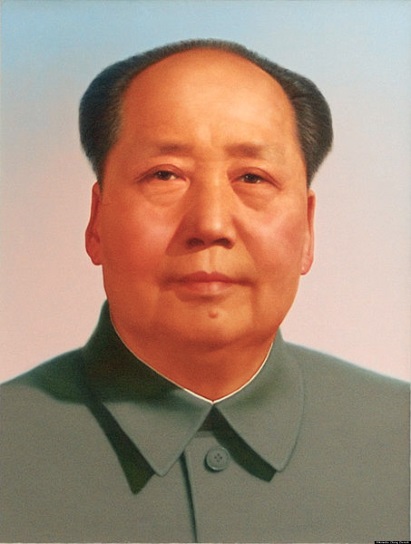 The rise of Mao Zedong
The Rise of Mao Zedong
Watch the video clip on China and the Rise of Mao [7:48]

While watching the video, answer the questions provided by the teacher.
https://www.youtube.com/watch?v=q5zGz730gAI [7:58 China and the Rise of Mao Zedong]
China and the rise of Mao
Describe the attitudes of the people at the beginning of the video (in 1949). 

Why did they feel this way? 

Mao Zedong was freeing the Chinese people from 

Describe China as shown in the video during the first half of the 20th century (before Mao Zedong).
They were happy and excited
They felt they had been liberated
Inequality, poverty, and foreign domination
Lived in the same way they had for generations; most worked the land in desperate poverty and debt; very little to live on; justice for rich not poor
China and the rise of Mao
The Nationalist Party came to power to ease the problems of the Chinese; however, the gap between the wealthy and the poor kept increasing. Who did the Chinese people believe could change their problems and foreign exploitation?

What type of revolution did Mao Zedong picture?

What did Mao Zedong promise?

Based on the video, do you believe Mao Zedong was good for China? Why?
Communist Party
It would spring from the countryside of peasants
Land reform and a China that could stand on its own
Let’s find out…
Communism and Mao Zedong
Mao was appointed the leader of the Chinese Communist Party and the head of China’s government
He had almost complete control over China
In the early years of Communist rule, China and its people saw many reforms that were seen as positive.
Redistribution of Land
Land was taken from the wealthy landlords and given to the peasants.
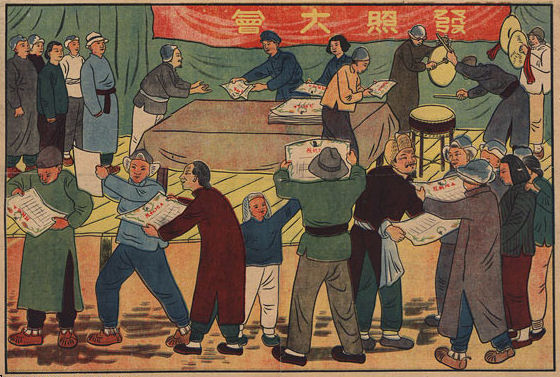 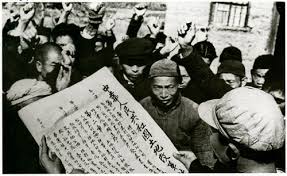 A Few Other Reforms
Promoted the status of women
Doubled the school population and improved literacy
Increased access to health care, which dramatically raised life expectancy
Banned forced marriages
https://www.youtube.com/watch?v=VhOKiwX2u_U [10:00 optional video clip describing positive reforms]
Turn to a seat partner and discuss again: do you believe Mao Zedong was good for China? 


Use examples discussed in your reasoning.
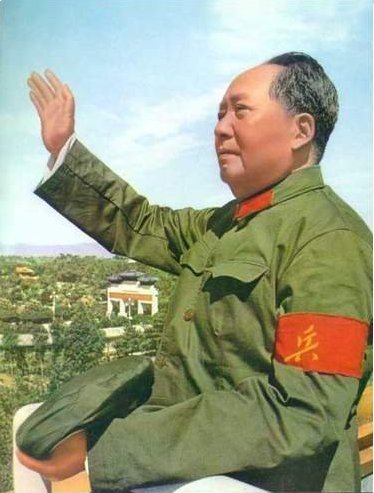 Although the rule of the Communist Party started successfully, soon the Chinese people would be victims again.
In January of 1958, Mao Zedong launched the "Great Leap Forward," attempting to increase agricultural and industrial production in the hopes of speeding up China’s economic development.
Great Leap Forward
In an effort to make farming more productive, collective farms with large communes (communities) of people were created to grow crops, run industries, educate the children, and have healthcare.
Great Leap Forward
The people in the communes did not own the land they worked on and the Communist Party controlled their economy, work schedule, and social lives.
Communist Propaganda
Propaganda is information, especially of a misleading nature, used to promote or publicize a particular political cause or point of view.
The Communist Party used a lot of propaganda to promote its reforms.
Communist Propaganda of the Great Leap Forward
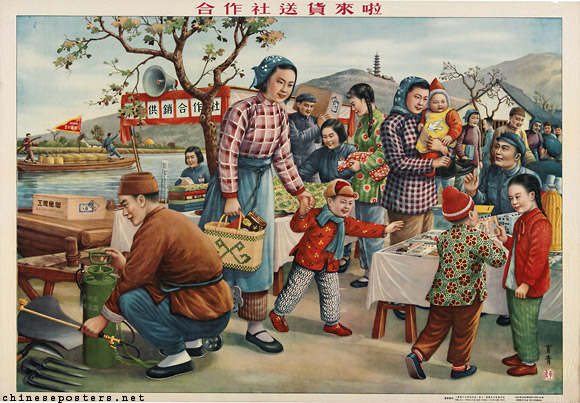 Do the people look happy in the picture? Should they be?
Communist Propaganda of the Great Leap Forward
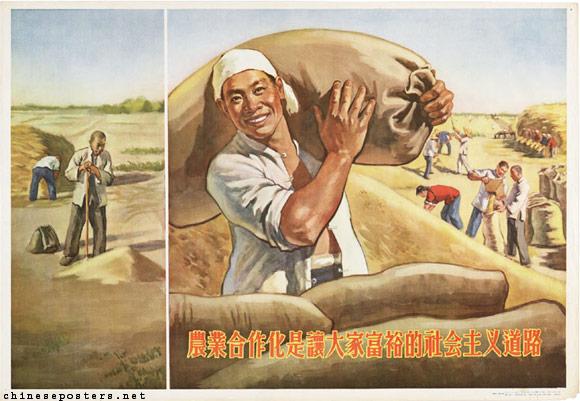 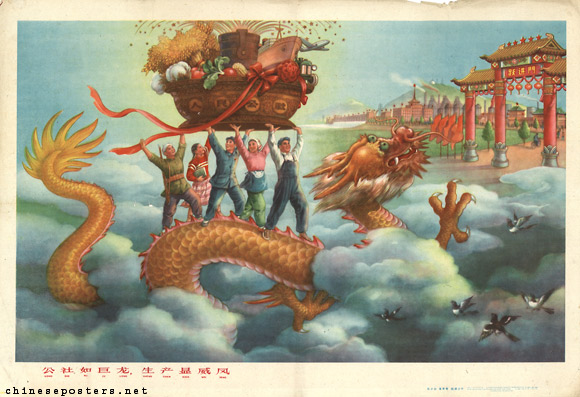 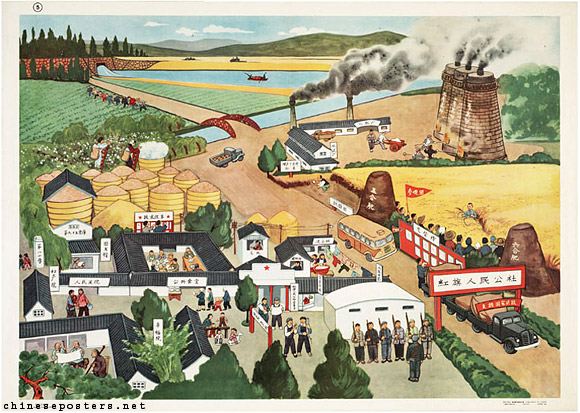 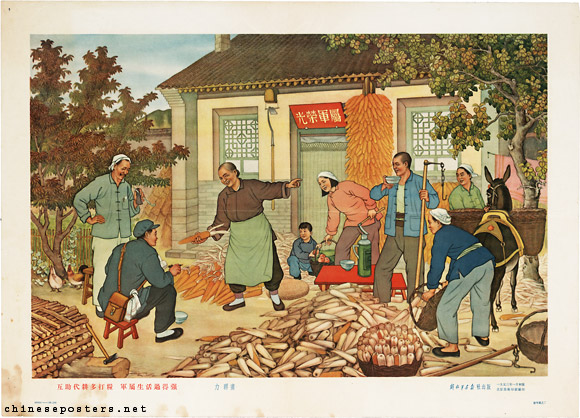 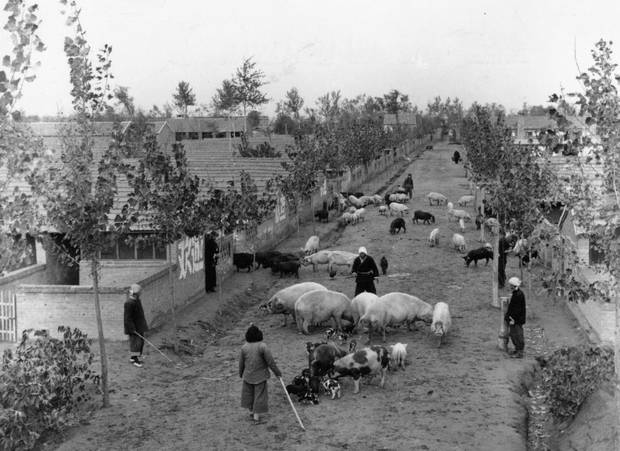 Great Leap Forward
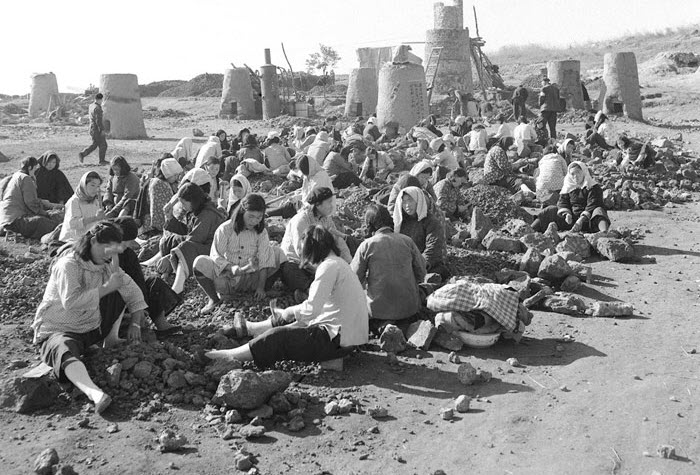 Great Leap Forward
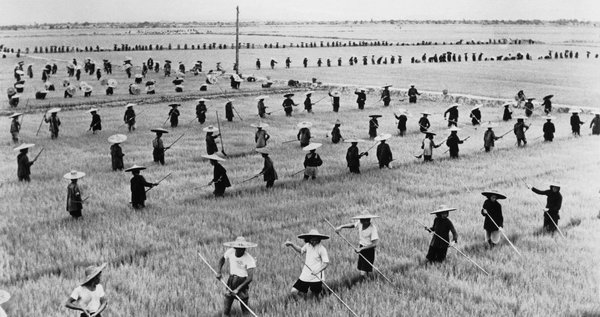 Great Leap Forward
Great Leap Forward
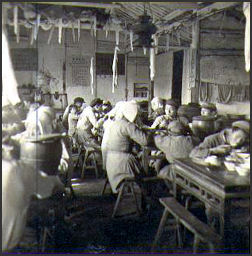 Great Leap Forward
How do the real pictures of the Great Leap Forward compare to the communist propaganda pictures?
What would be the advantages and disadvantages of living and working on a collective farm?
Turn to a partner and explain what the image means.
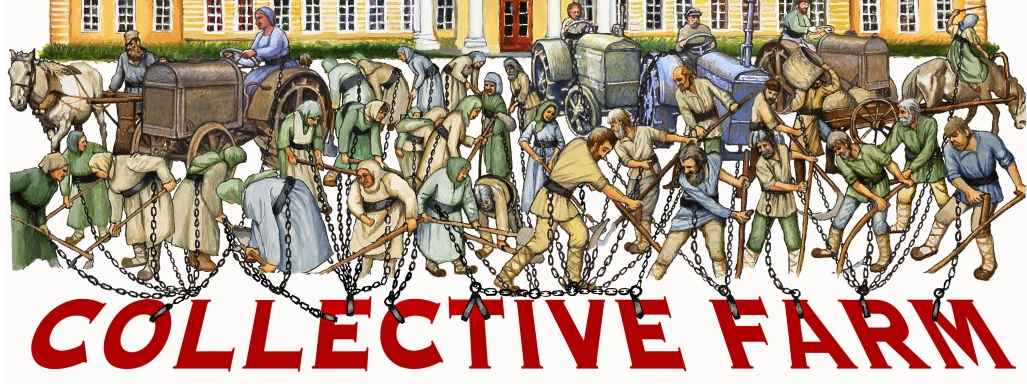 Effects of the Great Leap Forward
It was a huge disaster that failed within a year
Droughts and floods damaged China’s food supply and the communes failed to provide enough quality industry and food to feed the country
An estimated 20 million people died during one of the largest famines in history
Great Leap Forward
https://www.youtube.com/watch?v=hlbB3cmgPmo
What new information about the Great Leap Forward did you learn from the video?
After the Great Leap Forward
Many Chinese lost confidence in Mao Zedong after the Great Leap Forward
Chinese began calling for reforms again to prevent another disaster
Mao did not like the opposition and was afraid they would make China a capitalist country
In 1966, Mao started the Cultural Revolution to stop all opposition to Communism.
Cultural Revolution
Mao Zedong shut down schools and recruited students into his Red Guards which attacked and punished any person who opposed communism
Factories closed and China’s economy weakened
The government denied healthcare and transportation
It caused more distrust of the communists
Cultural Revolution
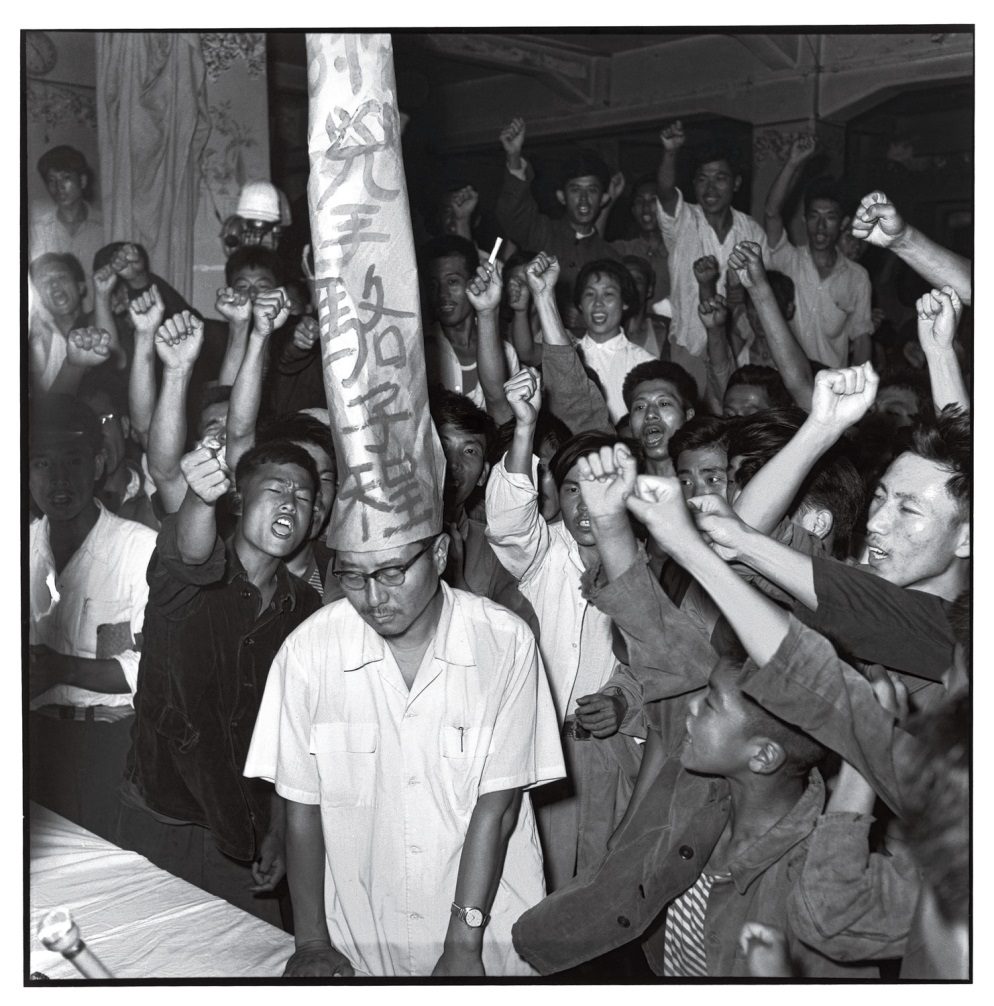 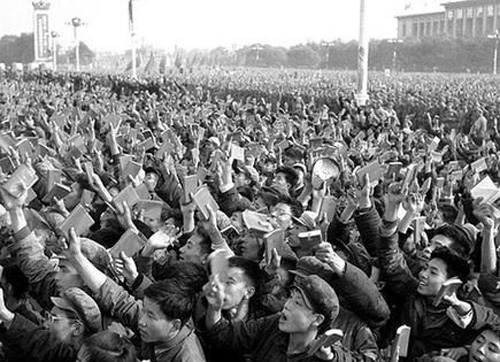 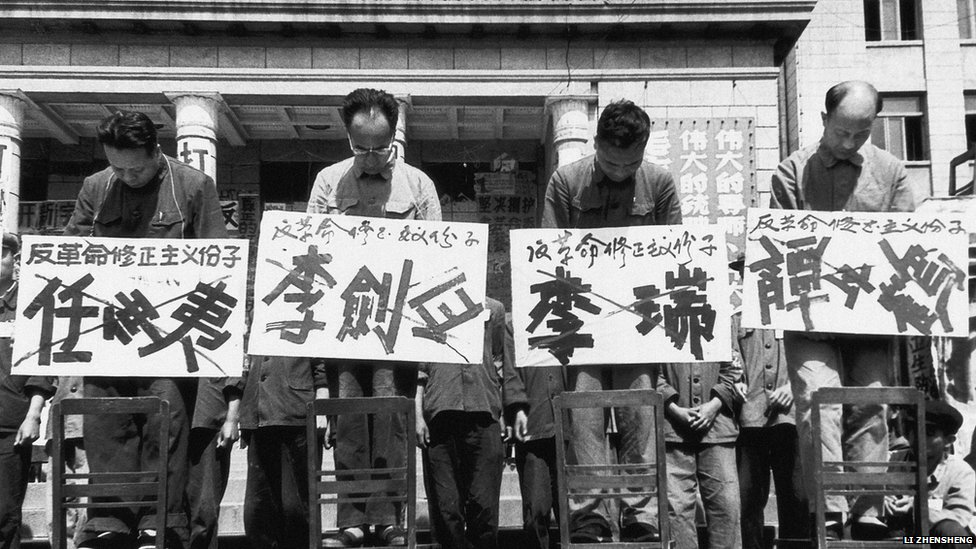 Cultural Revolution
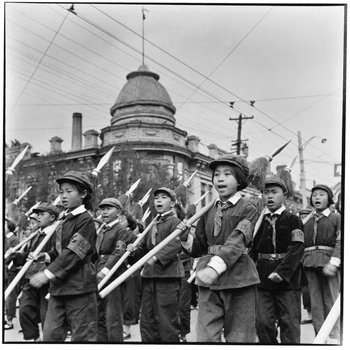 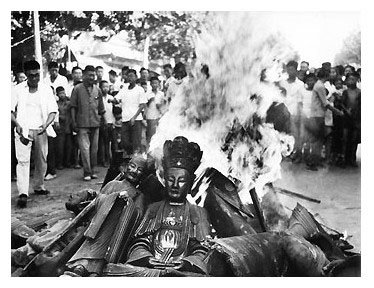 Cultural Revolution
https://www.youtube.com/watch?v=LGpmVs0_Dbc
Turn to a seat partner and discuss again: do you believe Mao Zedong was good for China? 


Use examples discussed in your reasoning.
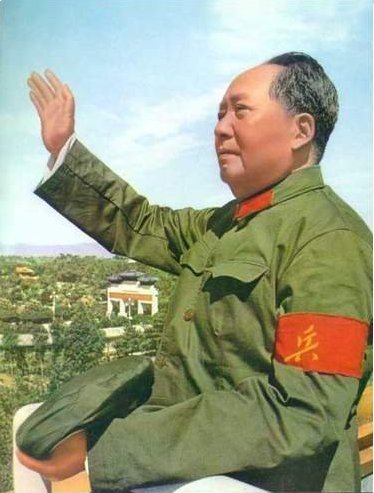 Mao Zedong’s death in 1976 brought an end to the Cultural Revolution
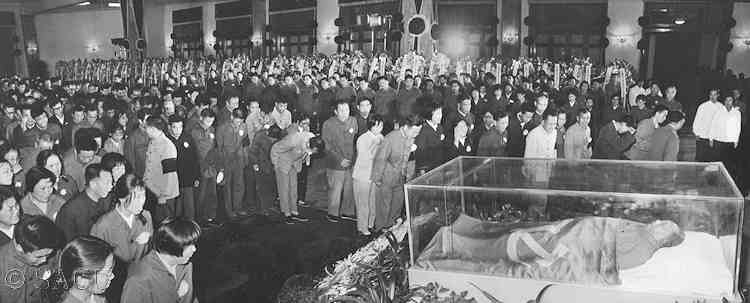 After Mao Zedong
The new leader Deng Xiaoping became leader and made many reforms to Mao’s policies, but the government still stuck to its communist rules and would not give up control over the people

The Chinese people were not given basic rights like freedom of speech or the right to a fair trial
Tiananmen Square
In 1989, protestors filled Tiananmen Square for weeks peacefully speaking against communism and calling for democracy
Protests began to spread all over China
After warning the protestors, the Chinese government sent tanks into the square and opened fire killing hundreds of people
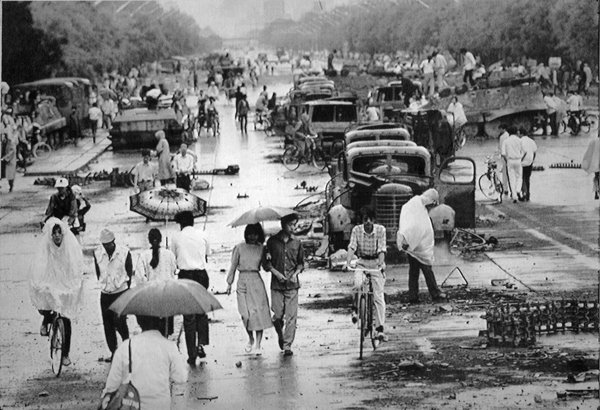 TiananmenSquare
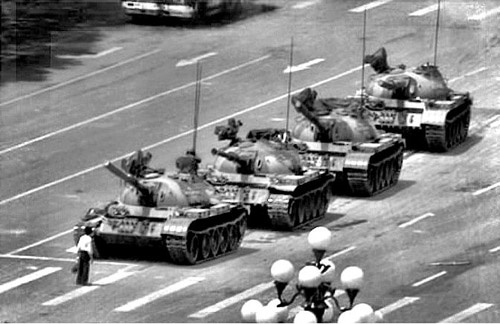 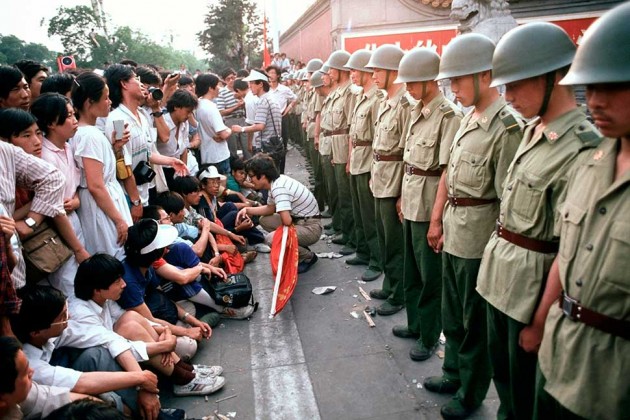 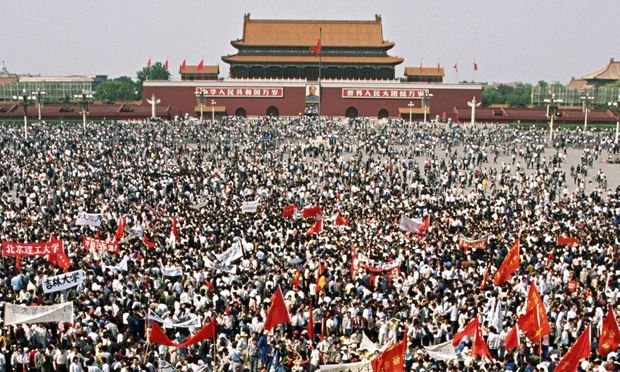 TiananmenSquare
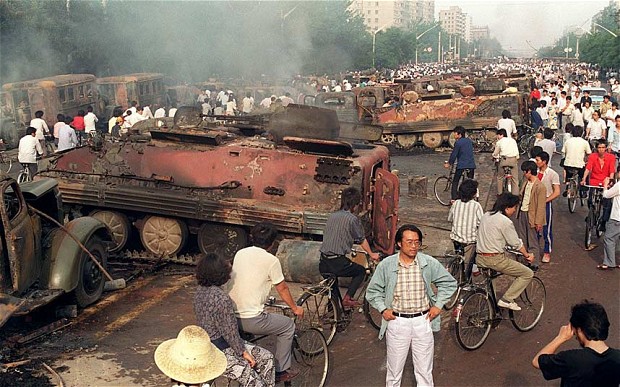 Who was “Tank Man”?
Tiananmen Square
Countries around the world condemned the violence against unarmed civilians

The worldwide disapproval of the events at Tiananmen Square convinced the Chinese government to begin supporting and improving human rights
Modern China
China continues to be ruled by the Communist Party of China (CCP)
Power in the executive branch is held by the President, currently Xi Jinping, and Premier alongside the cabinet
China's government is an oligarchy: ruled by a small group of elites